Eugène Delacroix (1798-1863)
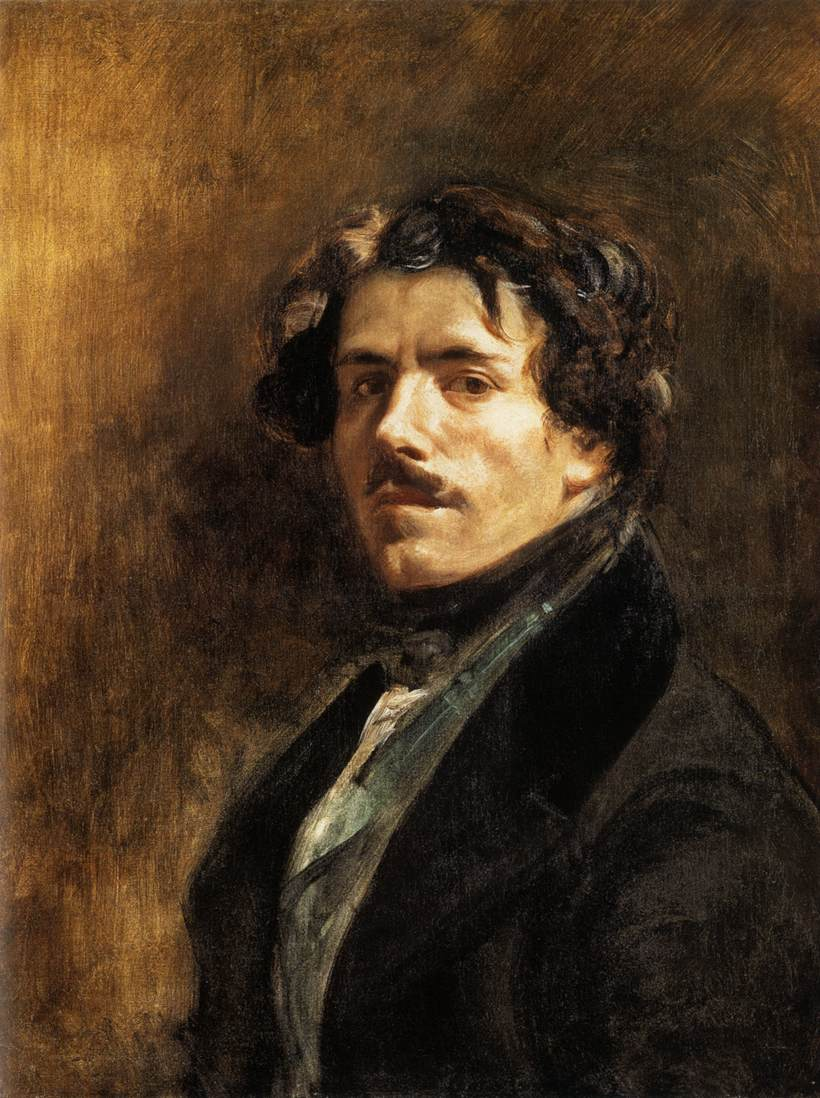 Αυτοπροσωπογραφία, π. 1837, ελαιογραφία, 
65 × 54,5 εκ., Λούβρο, Παρίσι.
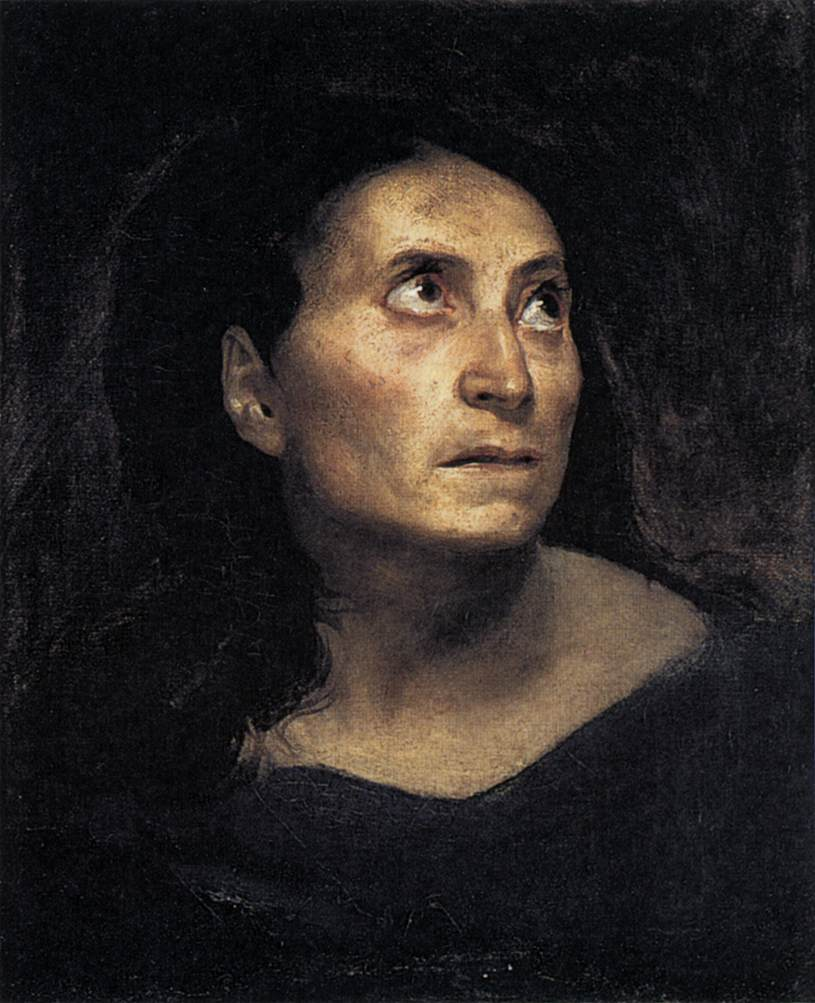 Κεφάλι γυναίκας, π. 1822-1824, ελαιογραφία, 
41 × 33 εκ., Musée des Beaux-Arts, Ορλεάνη.
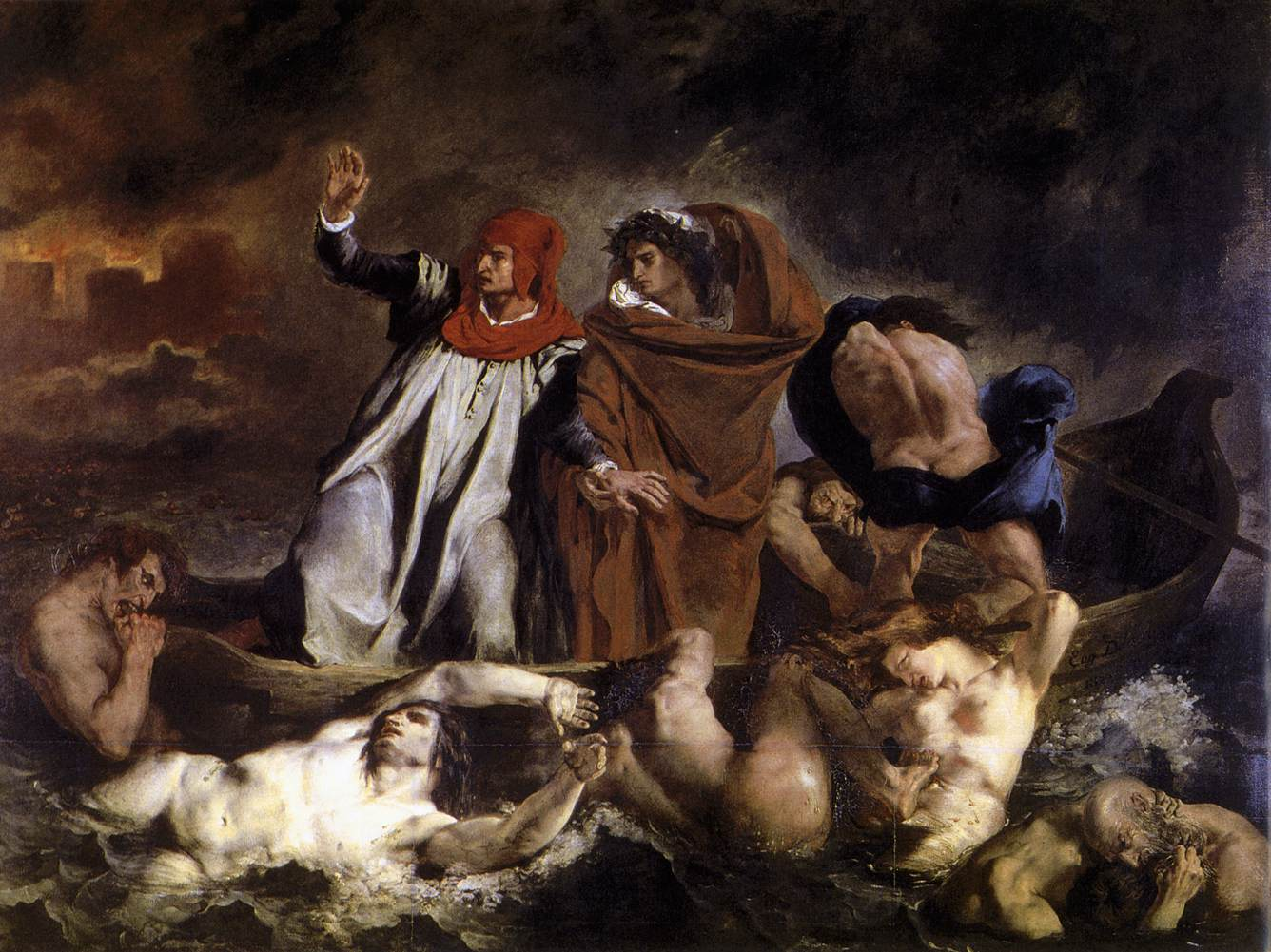 Ο Δάντης και ο Βιργίλιος στην κόλαση, 1822, ελαιογραφία, 189 × 246 εκ., Λούβρο, Παρίσι.
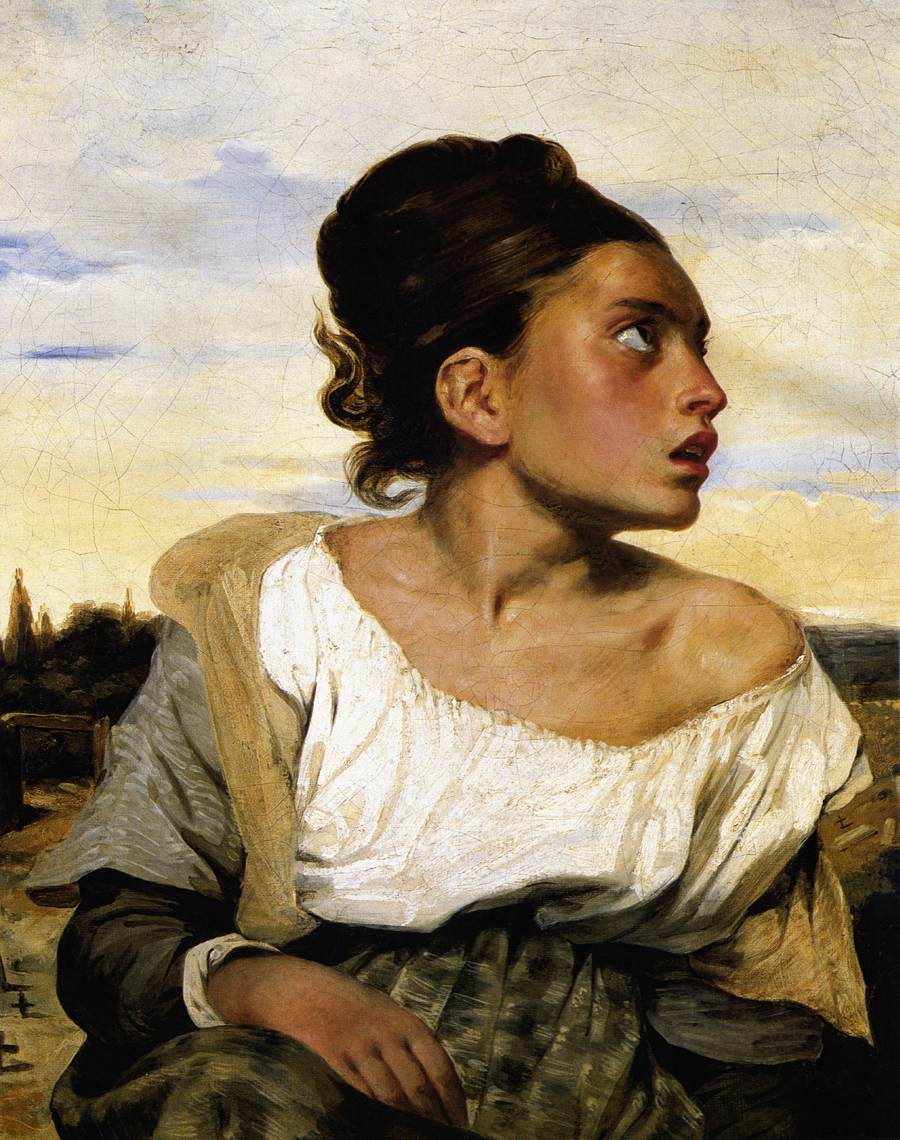 Ορφανή στο Κοιμητήριο, 1824, ελαιογραφία, 
65,5 × 54,3 εκ., Λούβρο, Παρίσι.
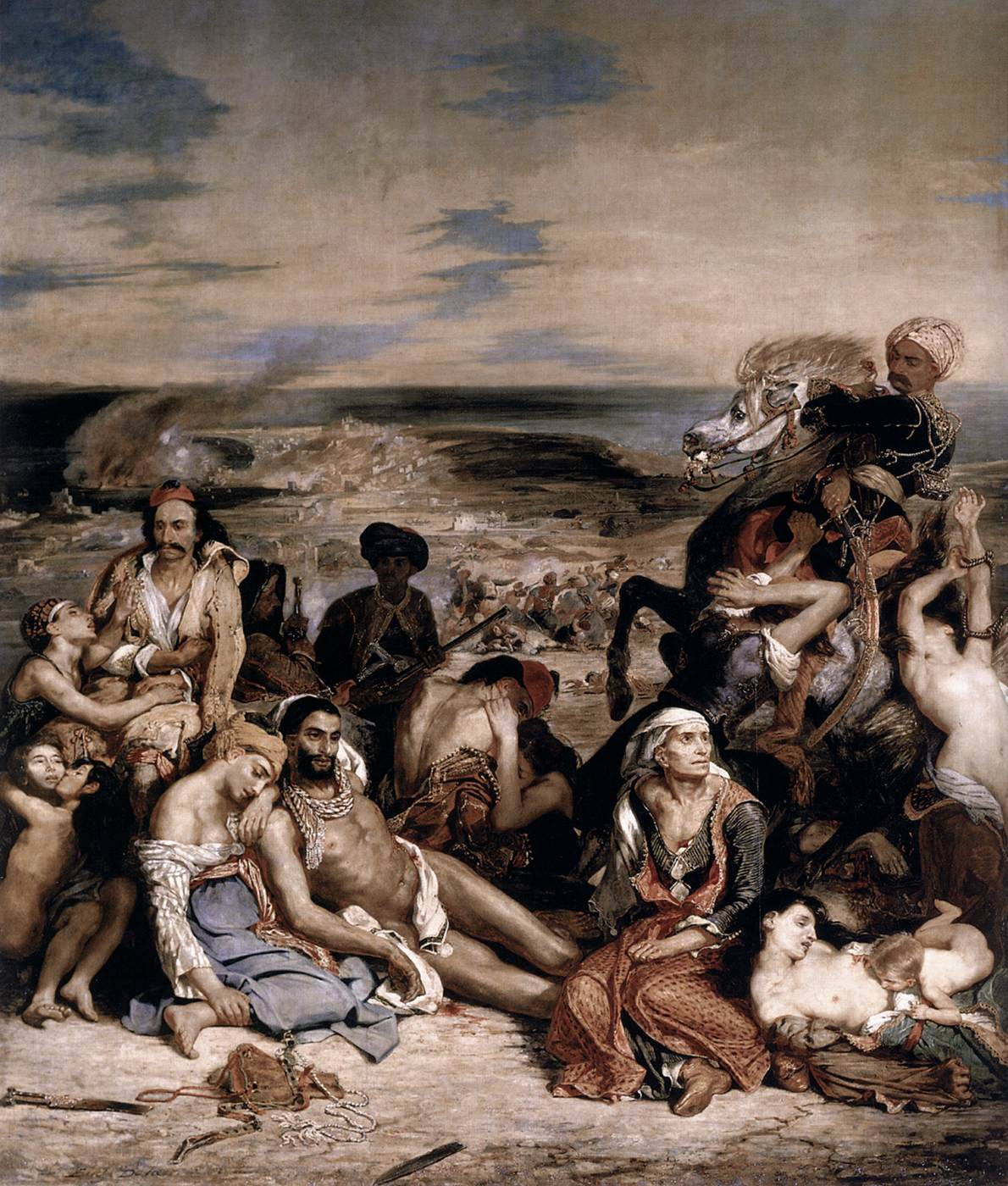 Σκηνή από τις Σφαγές της Χίου, 1824, ελαιογραφία, 
419 × 354 εκ., Λούβρο, Παρίσι.
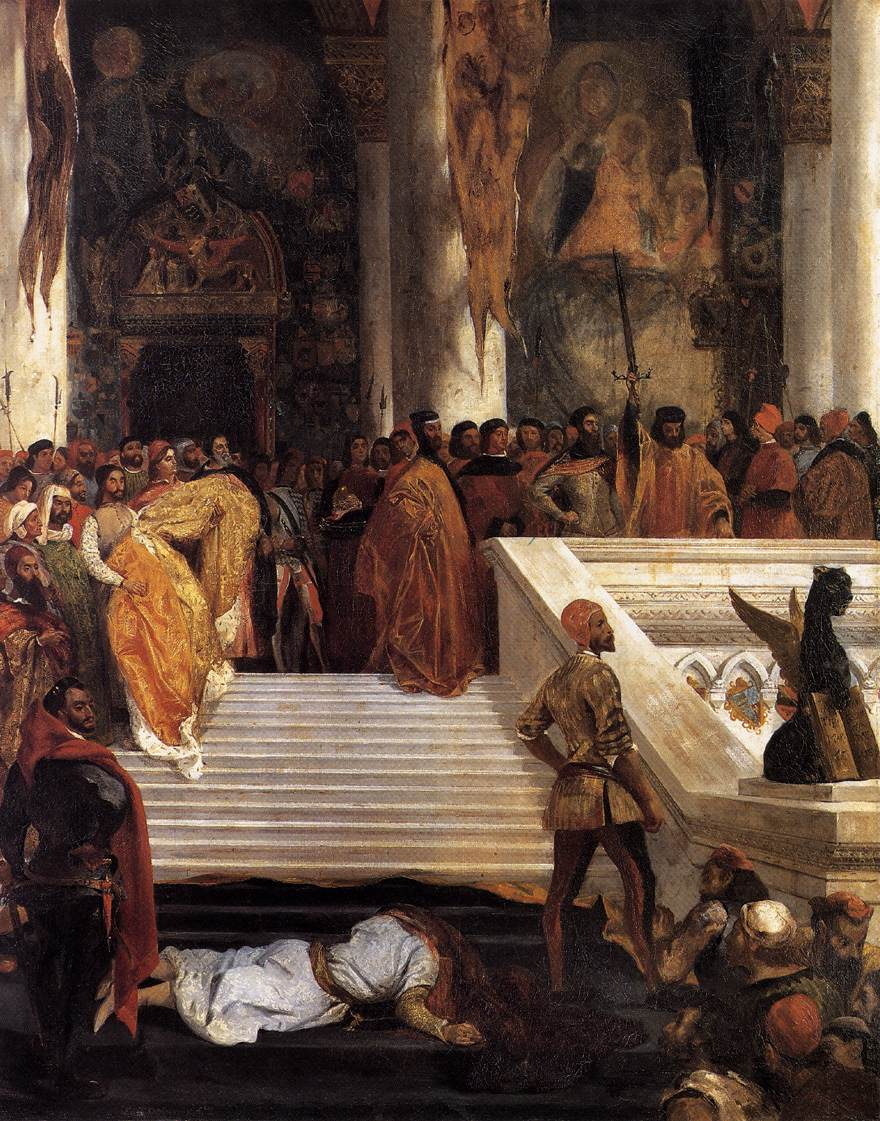 Η εκτέλεση του Δόγη  Marino Faliero,1825-26, 
ελαιογραφία, 146 × 114 εκ.,Wallace Collection, Λονδίνο.
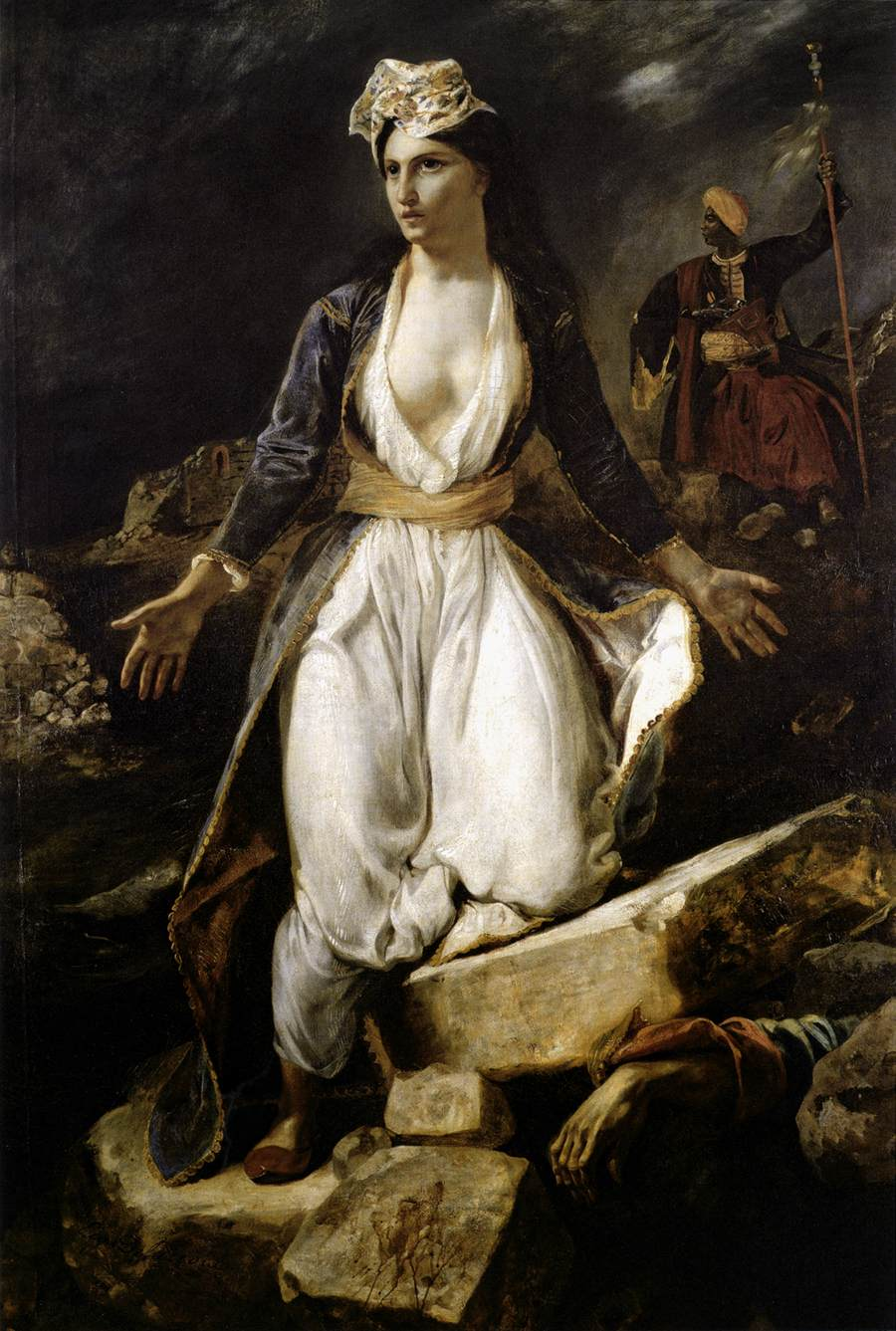 Η Ελλάδα στα ερείπια του Μεσολογγίου, 1826, ελαιογραφία, 208 × 147 εκ., Musée des Beaux-Arts, Μπορντώ.
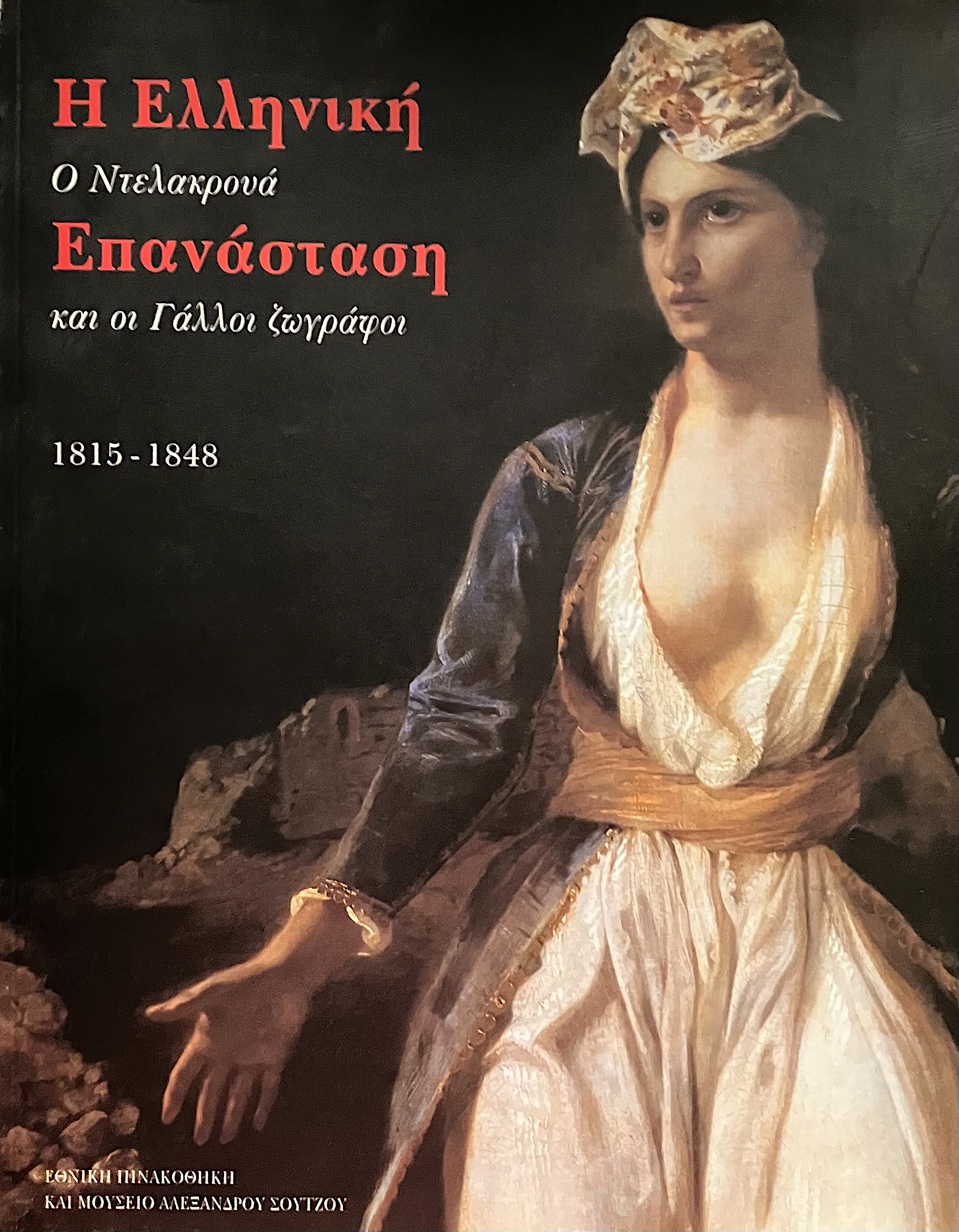 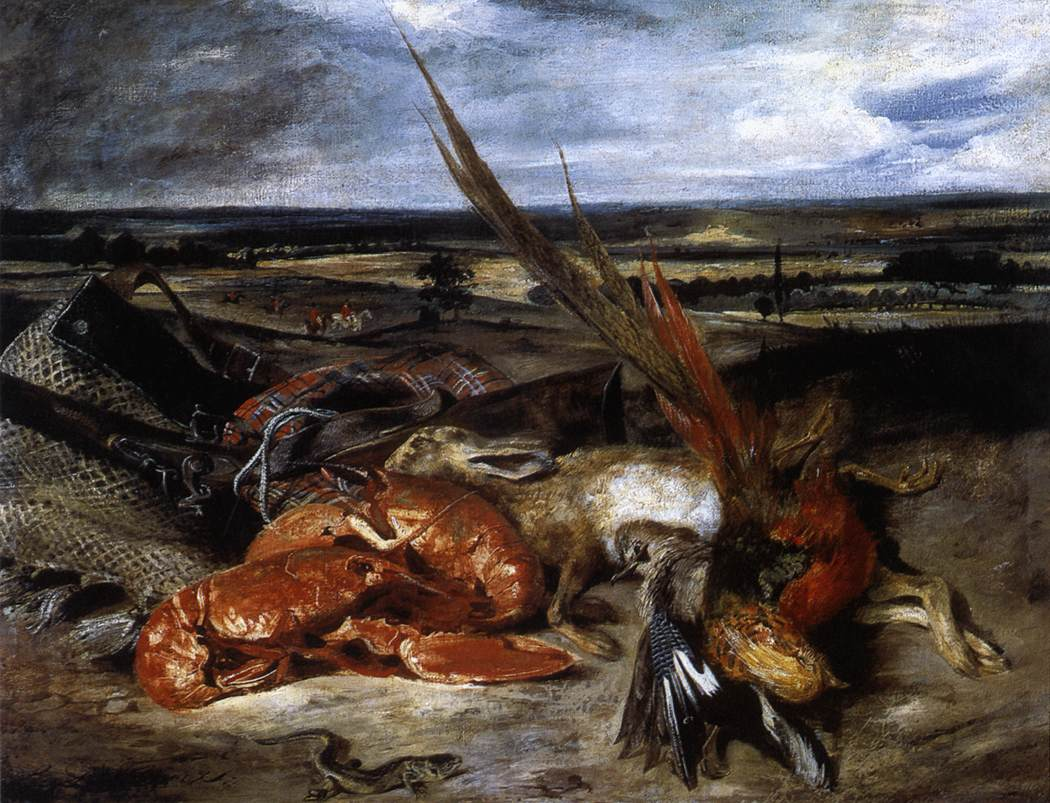 Νεκρή φύση με αστακούς, 1826-27, ελαιογραφία, 80,6 × 106,5 εκ., Λούβρο, Παρίσι.
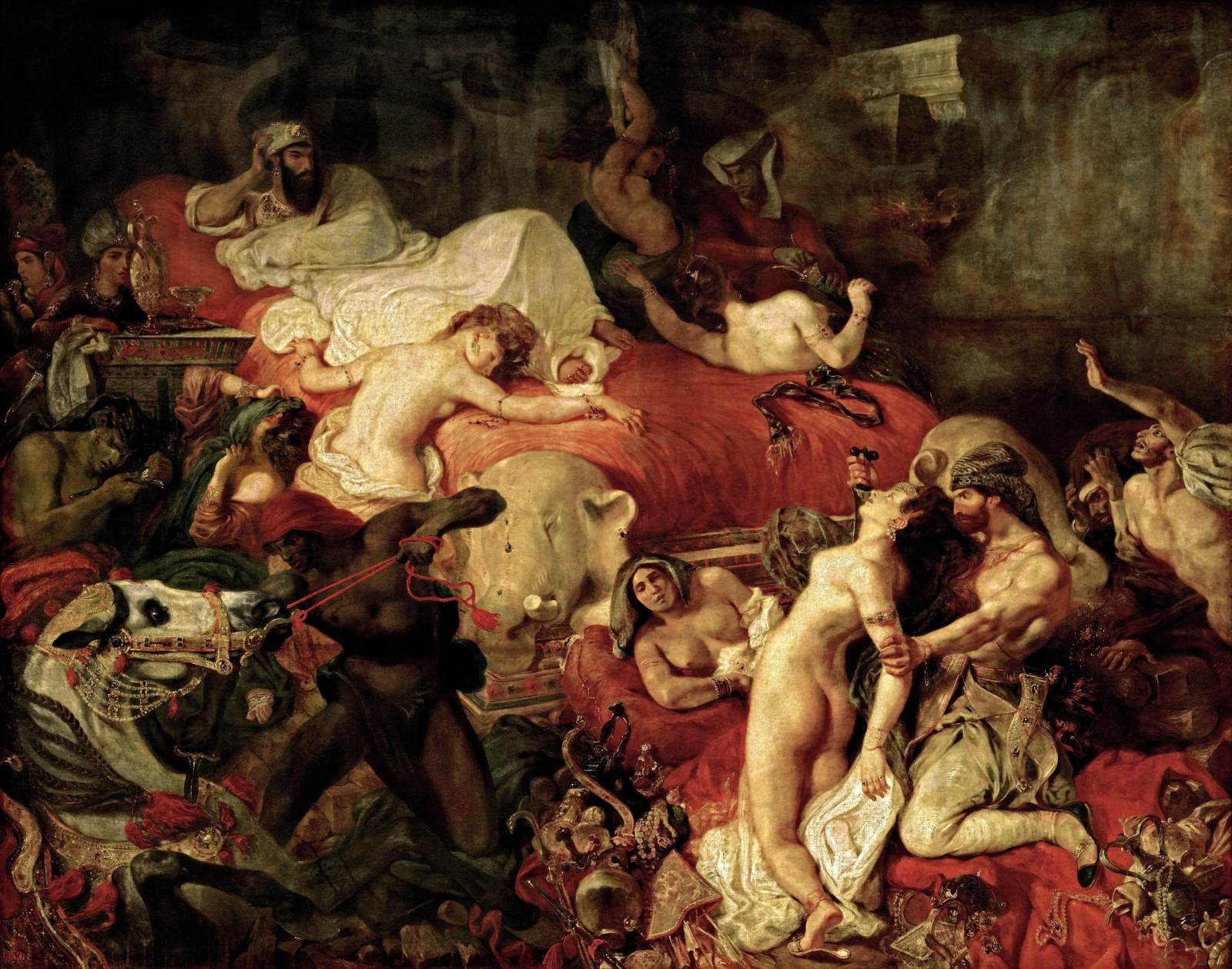 Ο θάνατος του Σαρδανάπαλου, 1827, ελαιογραφία, 392 × 496 εκ., Λούβρο, Παρίσι.
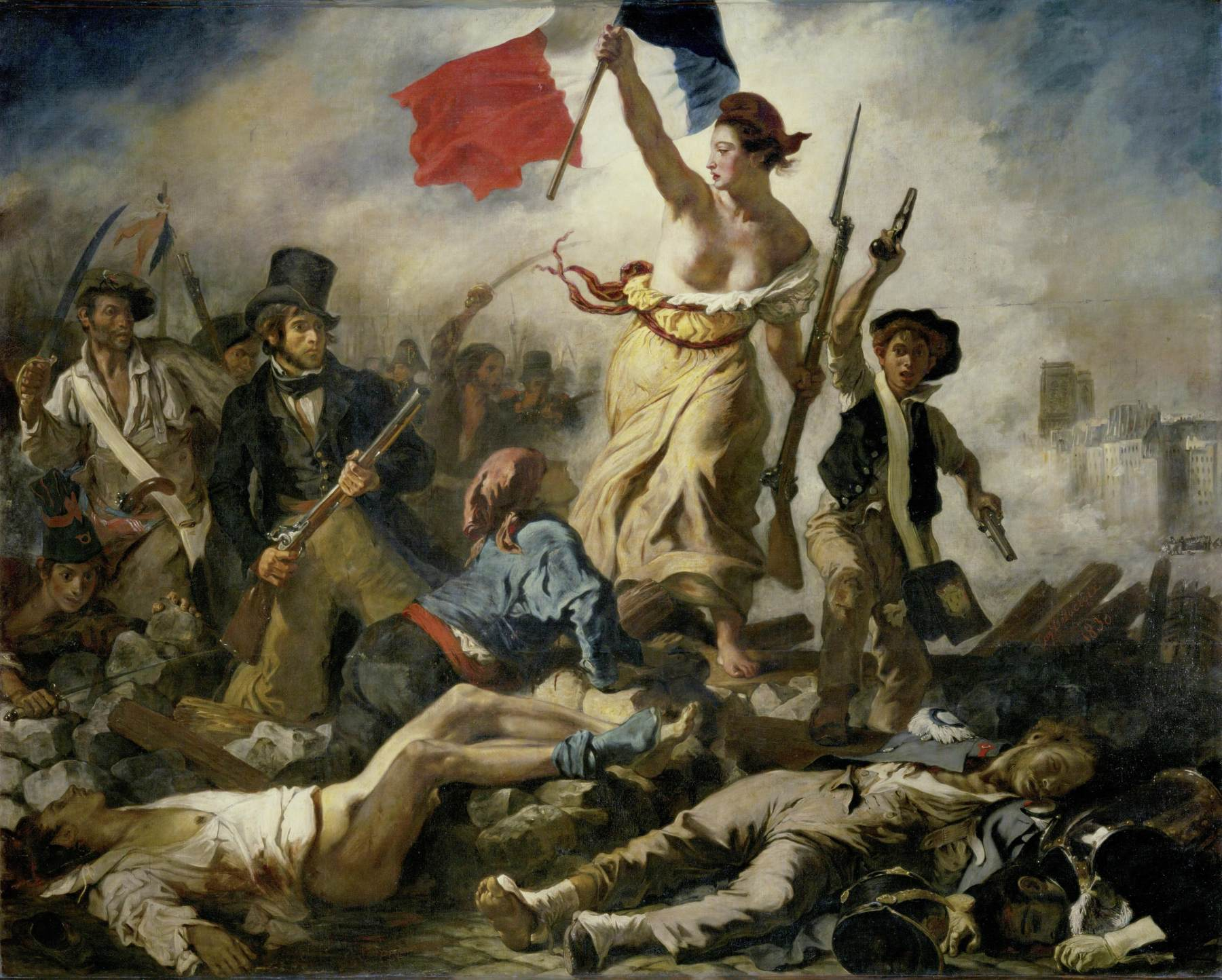 Η Ελευθερία οδηγεί τον Λαό (28η Ιουλίου 1830), 1830, ελαιογραφία, 260 × 325 εκ., Λούβρο, Παρίσι.
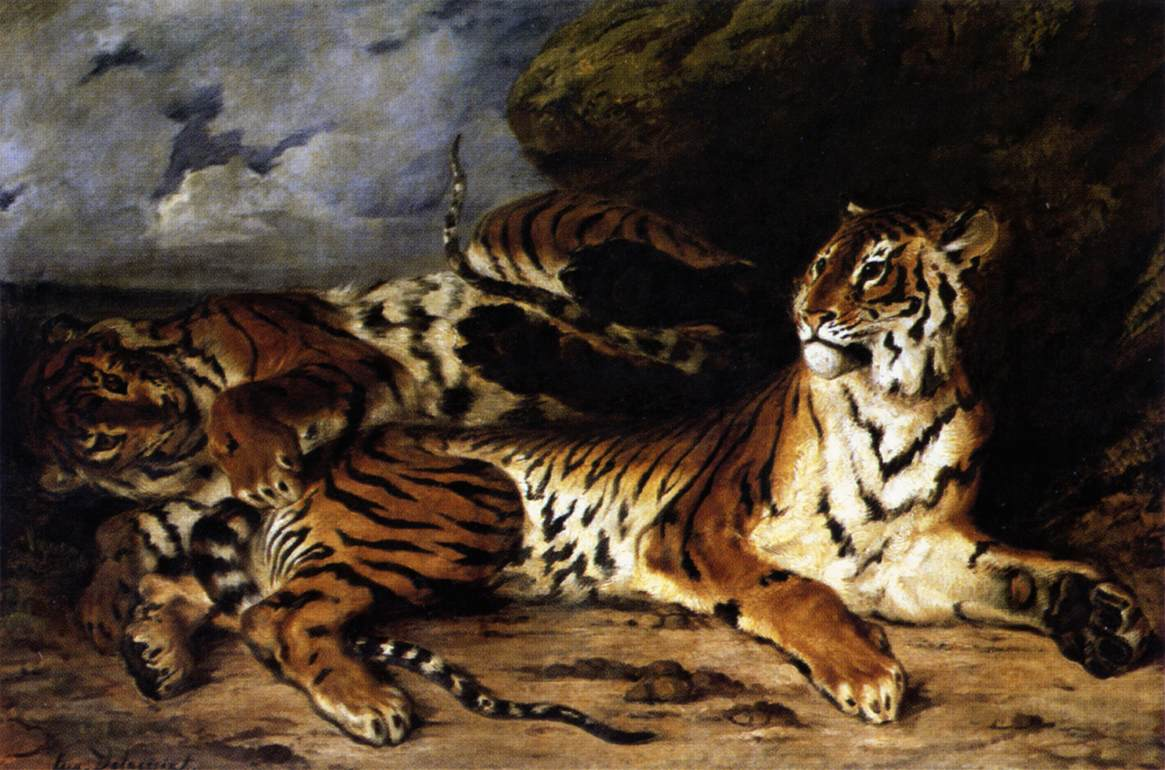 Τιγράκι που παίζει με τη μητέρα του, 1830, ελαιογραφία, 131 × 194,5 εκ., Λούβρο, Παρίσι.
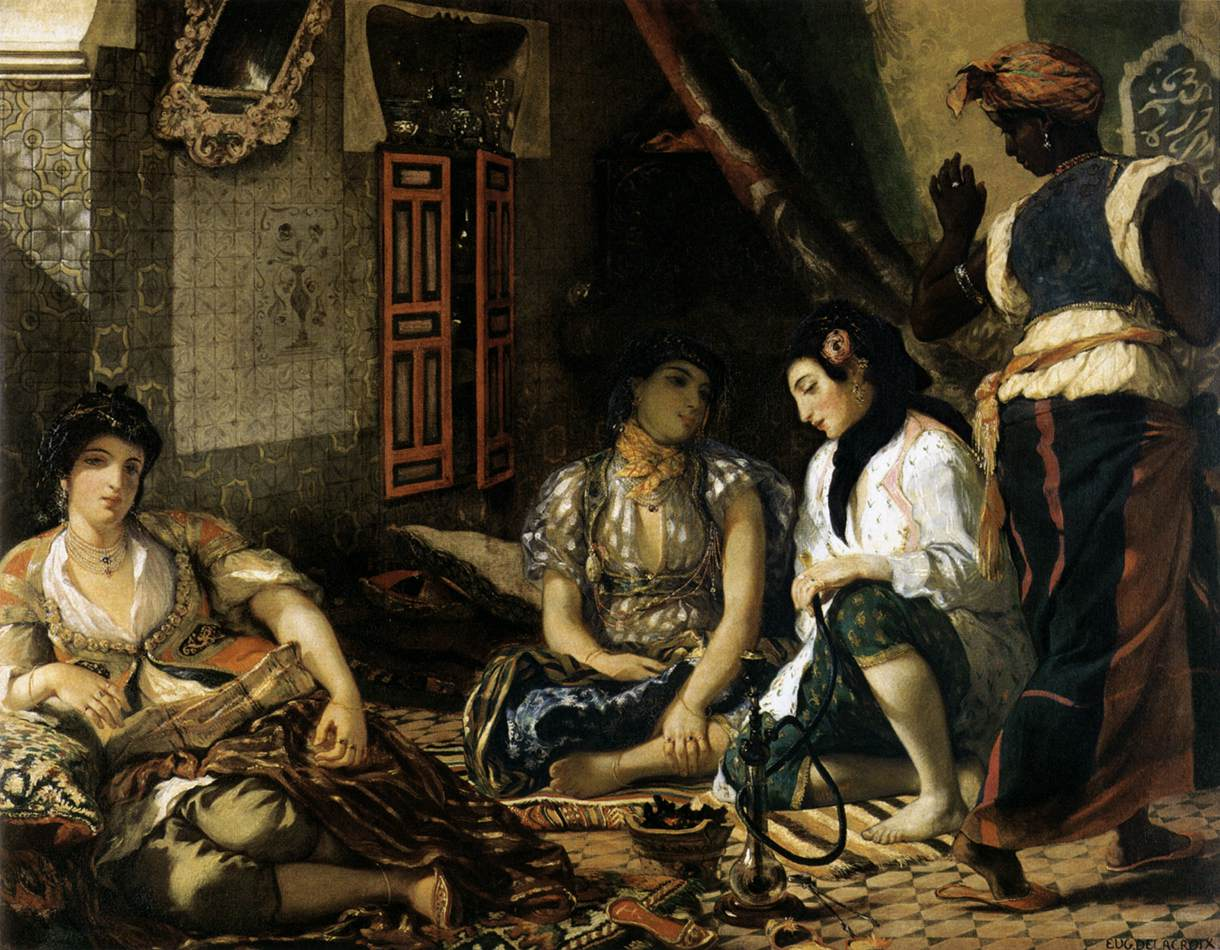 Γυναίκες του Αλγεριού στα διαμερίσματά τους,1834, ελαιογραφία, 180 × 229 εκ., Λούβρο, Παρίσι.
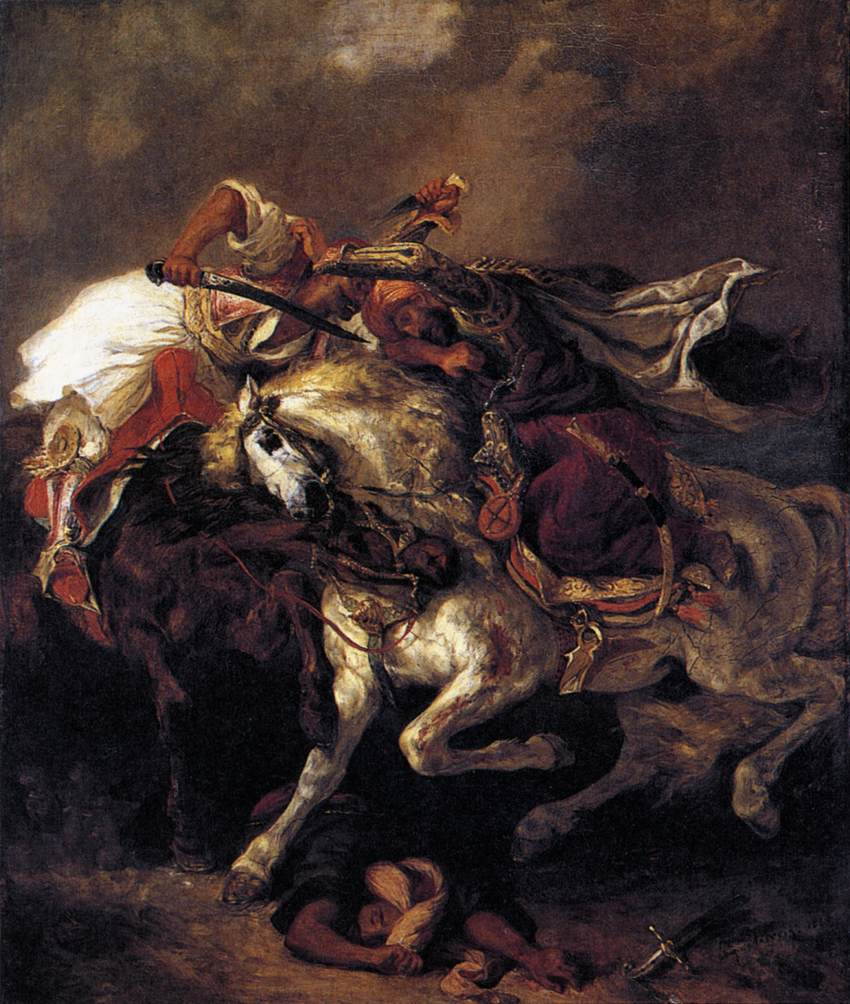 H μάχη του Γκιαούρ με τον Πασά, 1835, ελαιογραφία, 
74 × 60 εκ., Musée du Petit Palais, Παρίσι.
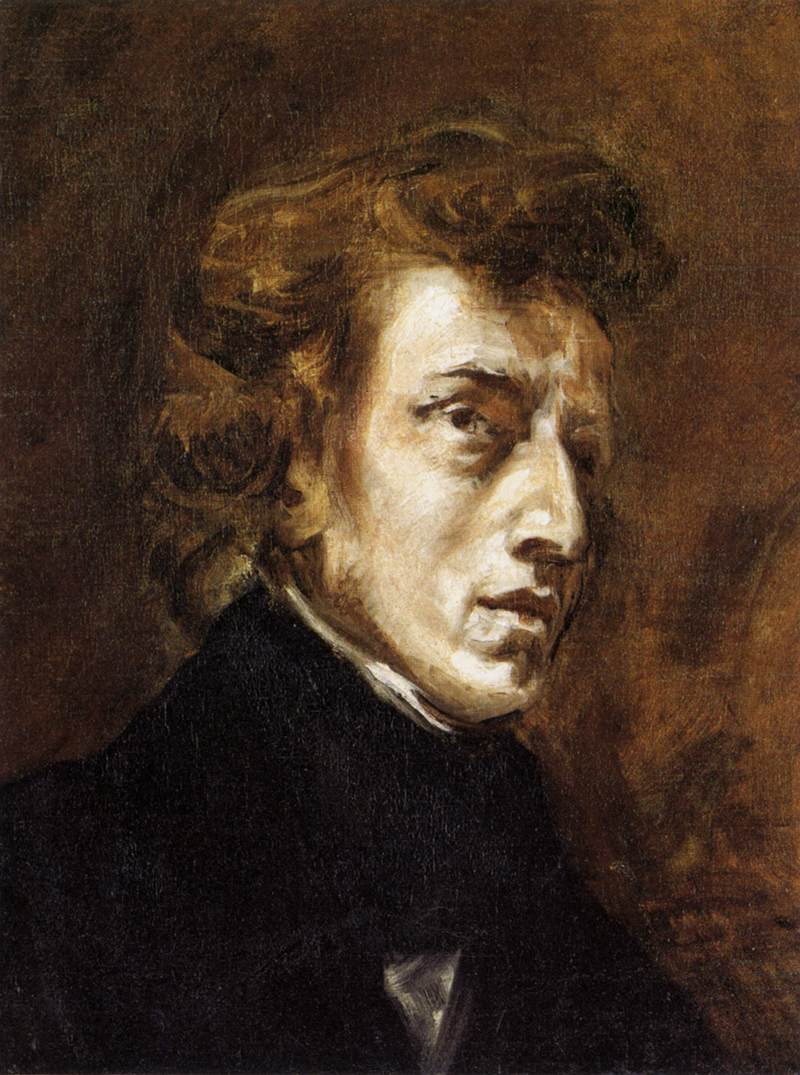 Frédéric Chopin,1838, ελαιογραφία, 
45,7 × 37,5 εκ., Λούβρο, Παρίσι.
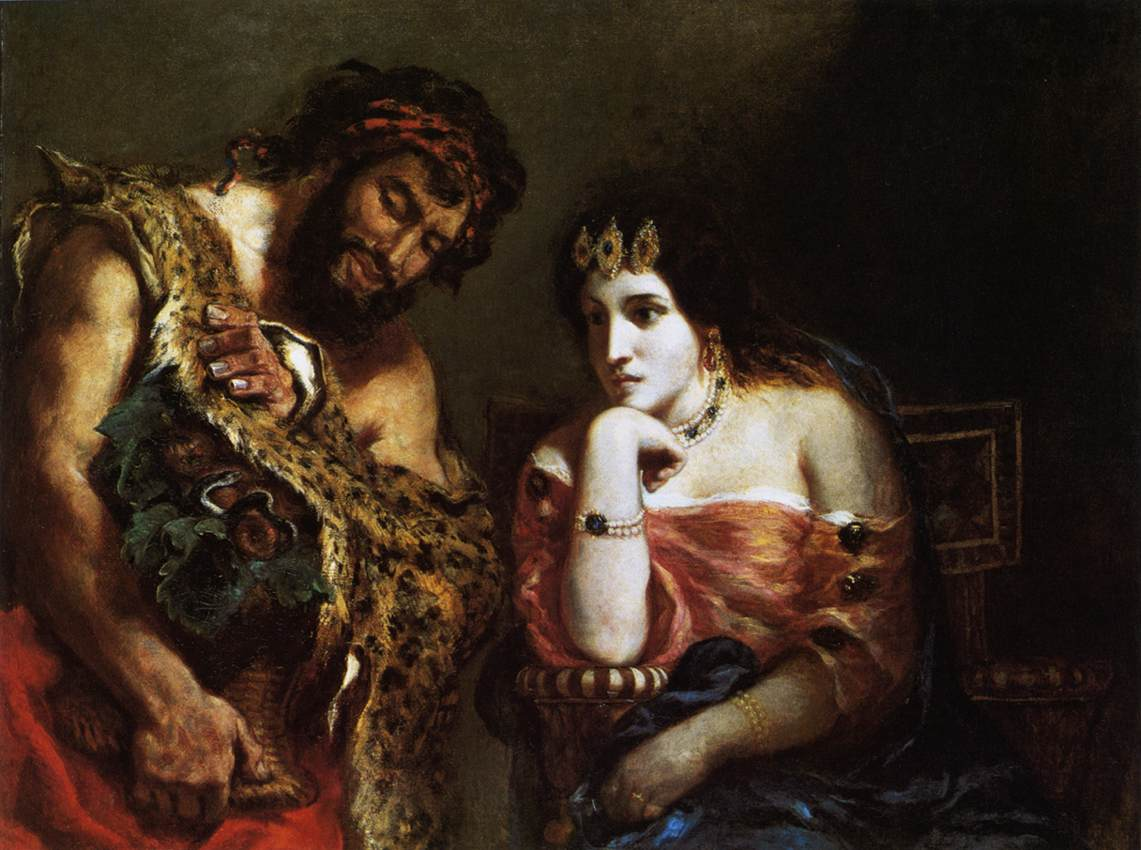 Η Κλεοπάτρα και ο χωρικός,1838, ελαιογραφία, 98 × 123 εκ., Ackland Art Museum, Chapel Hill.
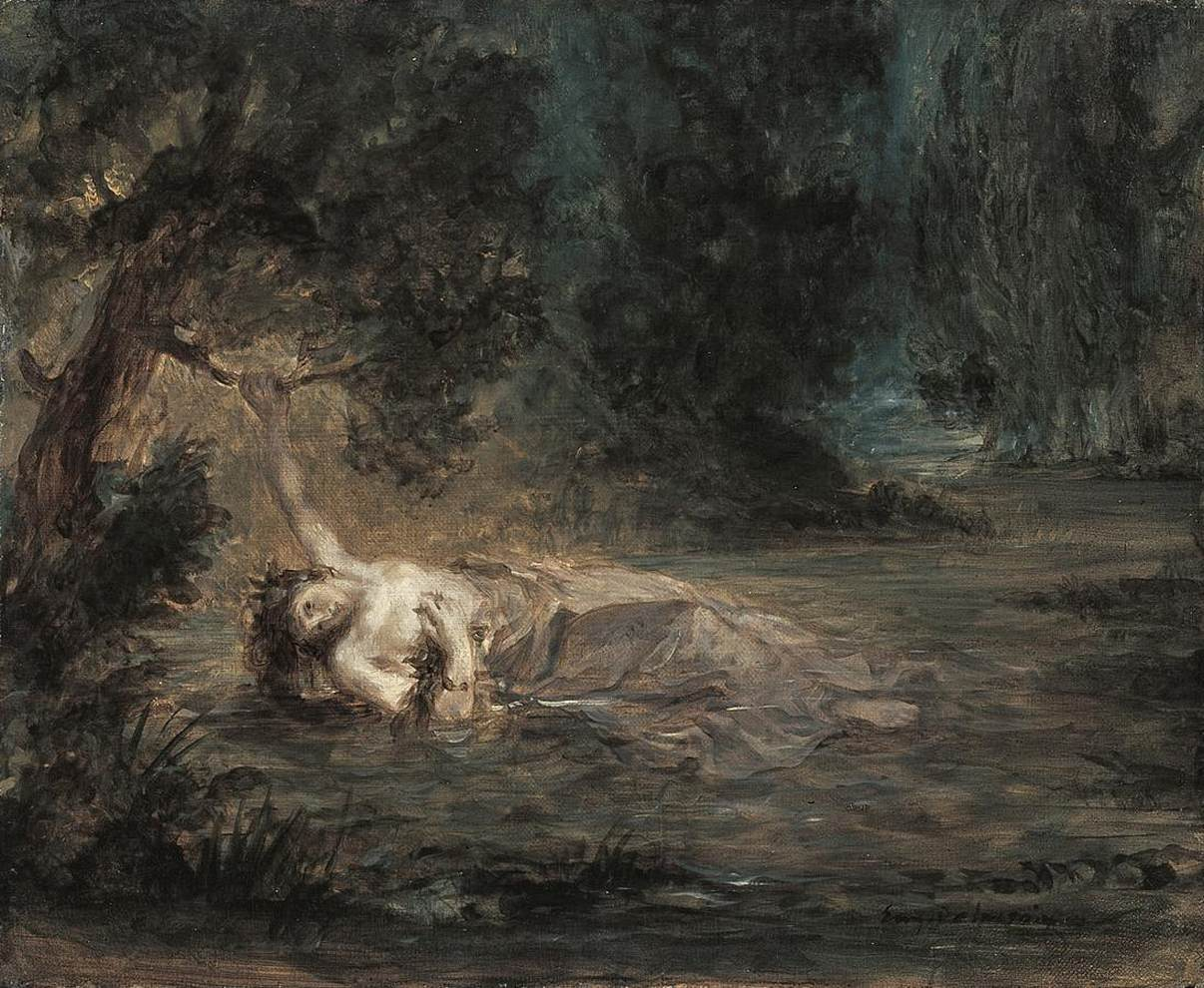 Ο θάνατος της Οφηλίας, 1830, ελαιογραφία, 38 × 46 εκ., Neue Pinakothek, Μόναχο.
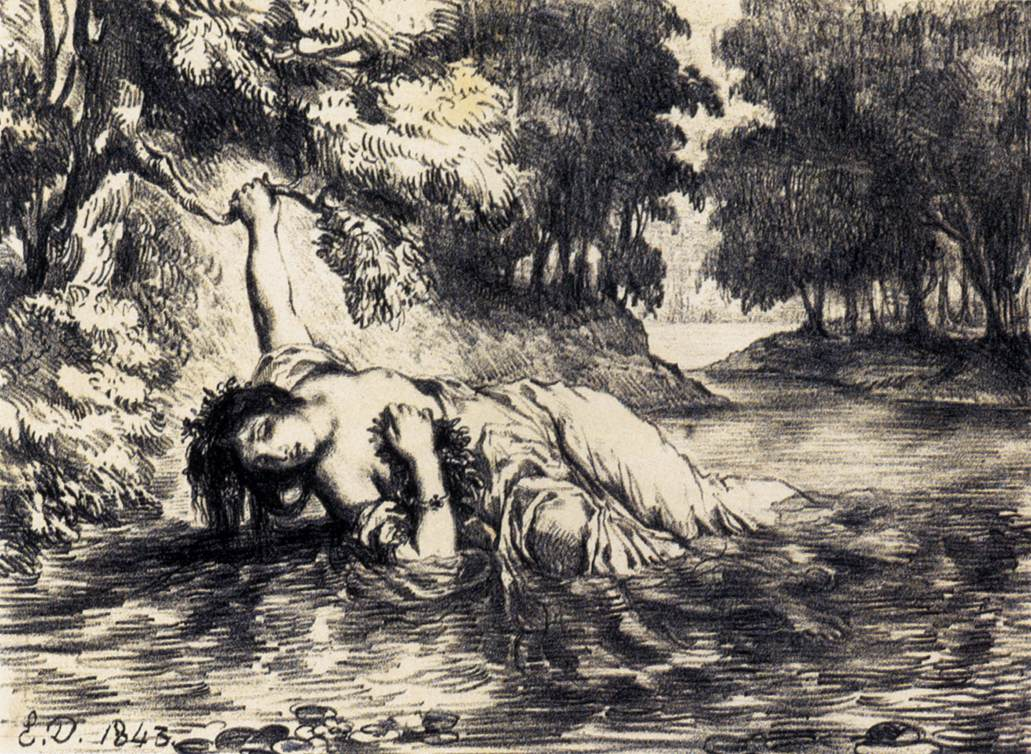 Ο θάνατος της Οφηλίας, 1843, λιθογραφία, 18,1 × 25,5 εκ., Musée Eugène Delacroix, Παρίσι.
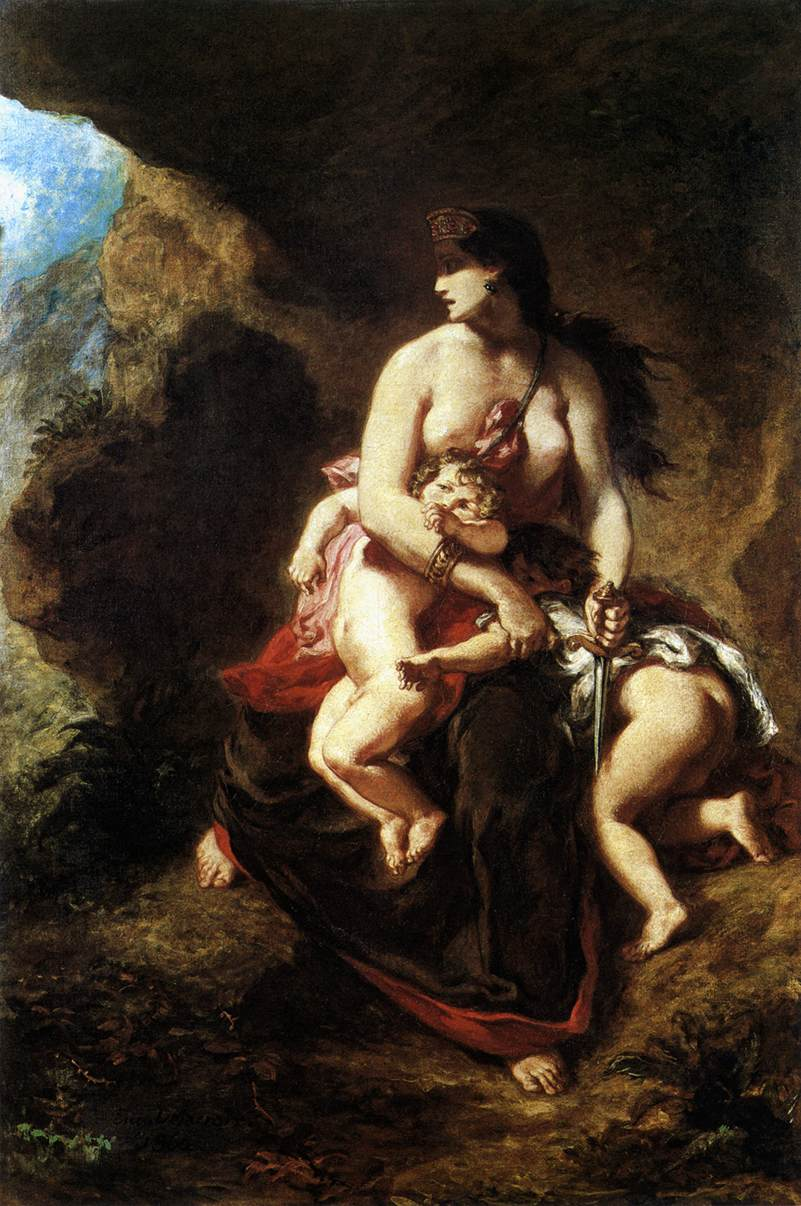 Μήδεια,1838, ελαιογραφία, 122 × 84 εκ., Λούβρο, Παρίσι.
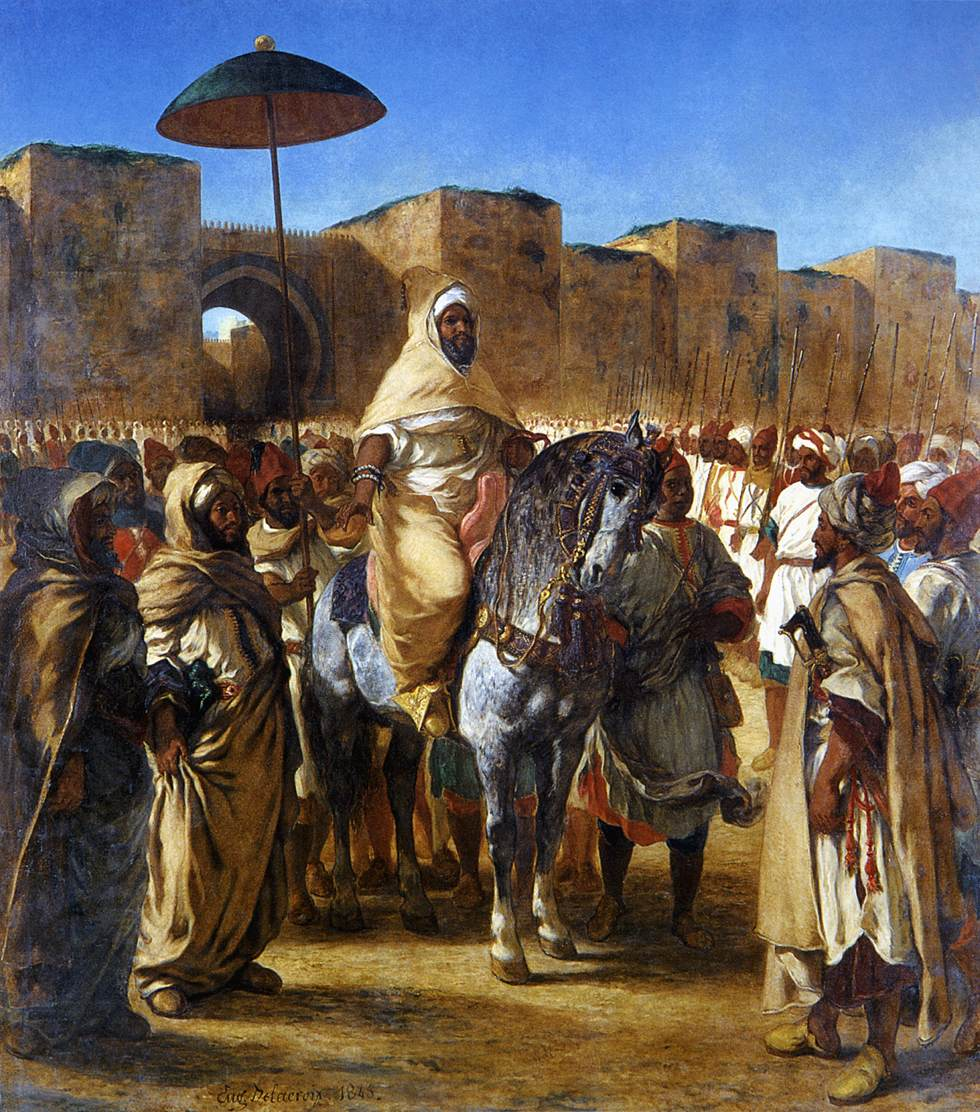 Ο σουλτάνος του Μαρόκου και η ακολουθία του, 1845, ελαιογραφία, 384 × 343 εκ., Musée des Augustins, Τουλούζη.
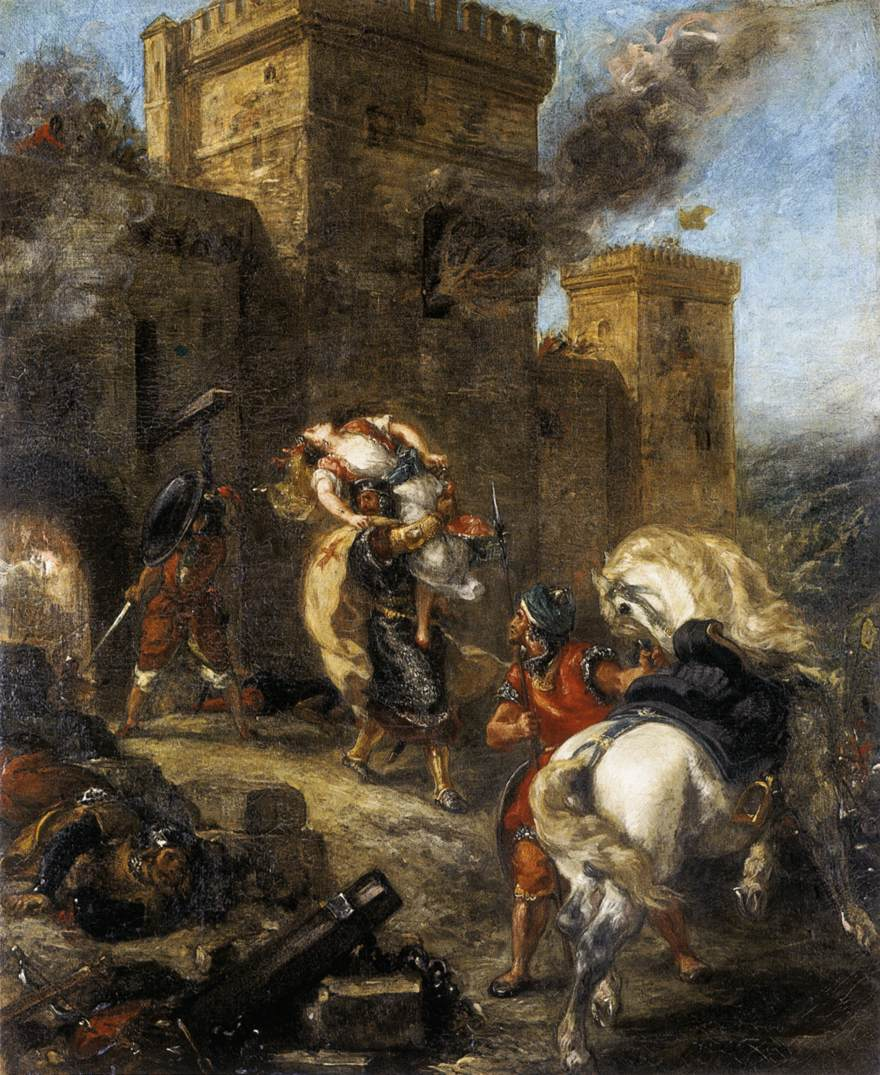 Η απαγωγή της Ρεβέκκας,1858, ελαιογραφία, 
105 × 81,5 εκ., Λούβρο, Παρίσι.
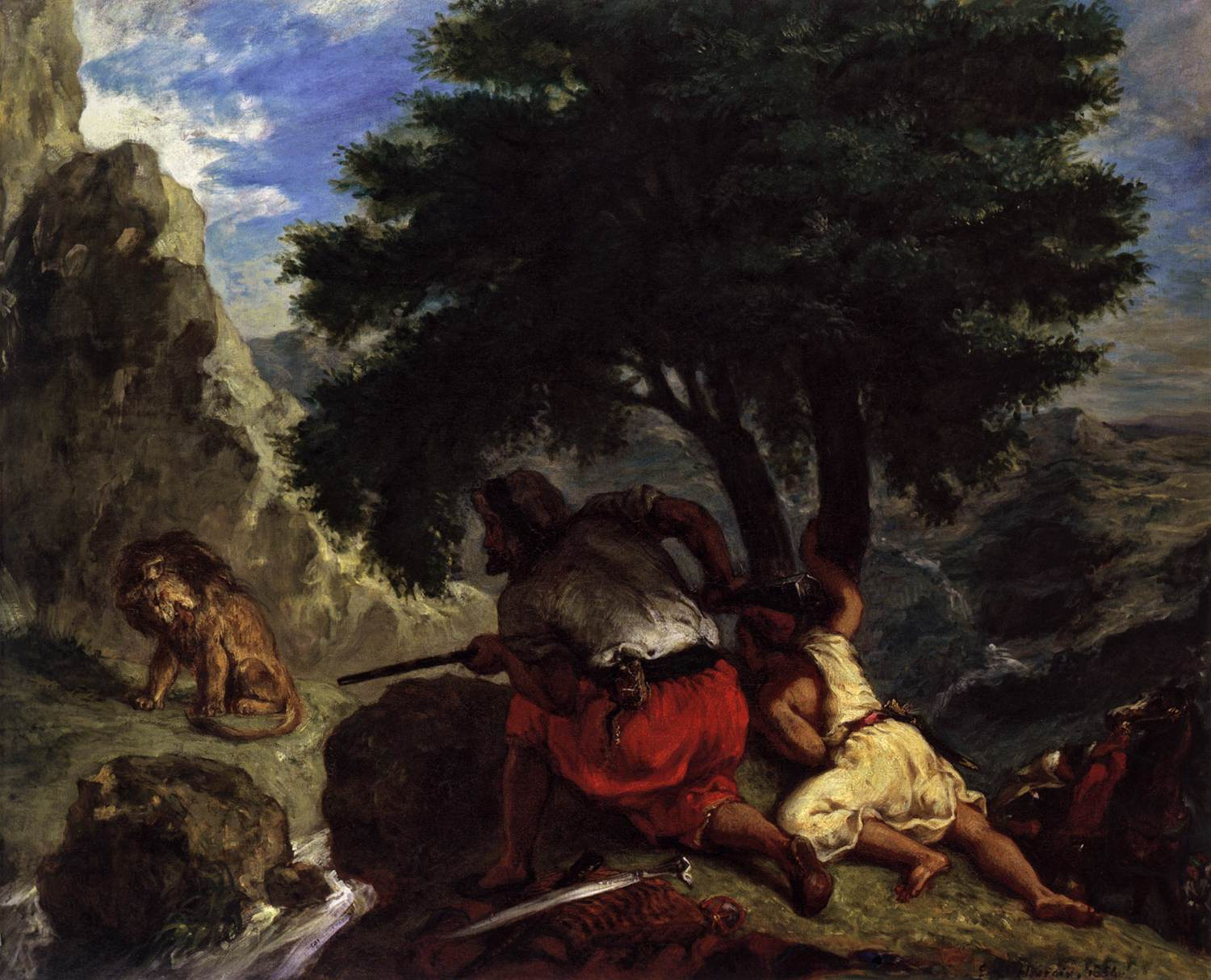 Κυνήγι λιονταριών στο Μαρόκο,1854, ελαιογραφία, 74 × 92 εκ., Ερμιτάζ, Αγία Πετρούπολη.